Sensitivity ANALYSIS
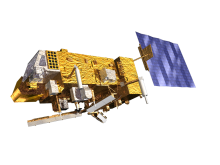 Sébastien Wagner (EUMETSAT)

In collaboration with
Tom Stone (USGS)
Sophie Lachérade, Bertrand Fougnie (CNES)
Jack Xiong (NASA)

With the great support of B. Viticchie, M. Takahashi, T. Hewison
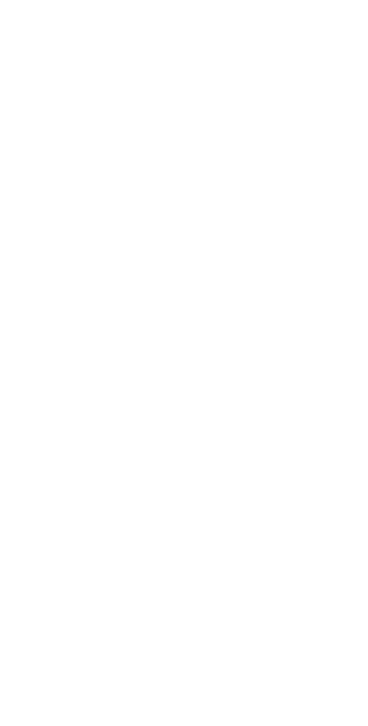 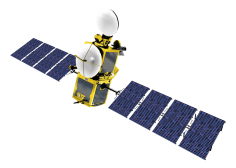 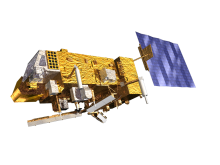 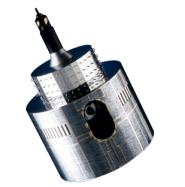 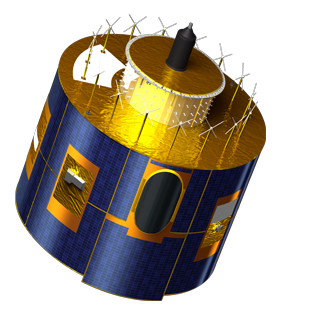 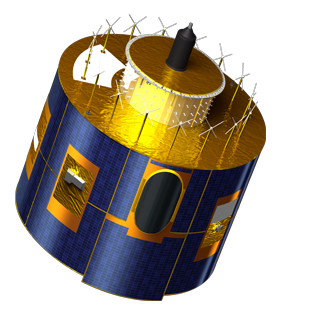 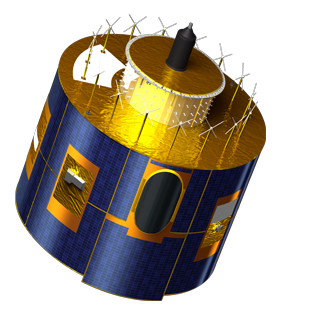 What do we want to achieve?
Needs:
For users to know how reliable is the information they look at...
For the developers to understand where systems / processing  are critical (characterization, accuracy, stability)  tell where improvements  can be done and what is the impact

For calibration / inter-calibration: need to look at
Acquisition chain
Processing algorithms / methods
Reference uncertainties

Goal of the sensitivity analysis w.r.t. Lunar Calibration Workshop:
Raise awareness about understanding the typical uncertainties on the input data
Show how GIRO results vary by changing the input data.
Initiate discussion on how to establish a uncertainty budget (to support calibration/inter-calibration products and their quality assessment)
Not meant to be exhaustive and complete. It is mainly to start the process and exchange experience and knowledge...
Sensitivity tree
Data source, measurement technique
Source of degradation:
Out of band rejection
On-orbit degradation
Non-linearity
Spectral response
Dark signal correction
Oversampling
Integration step
Absolute calibration
Data source
Sensitivity study parameters
ΔSRF
ΔI
Δ(x,y,z)
SRF
SensorIrradiances
Satellite position
GIRO inputs
GIRO
Sensitivity analysis... It is all about perturbation...
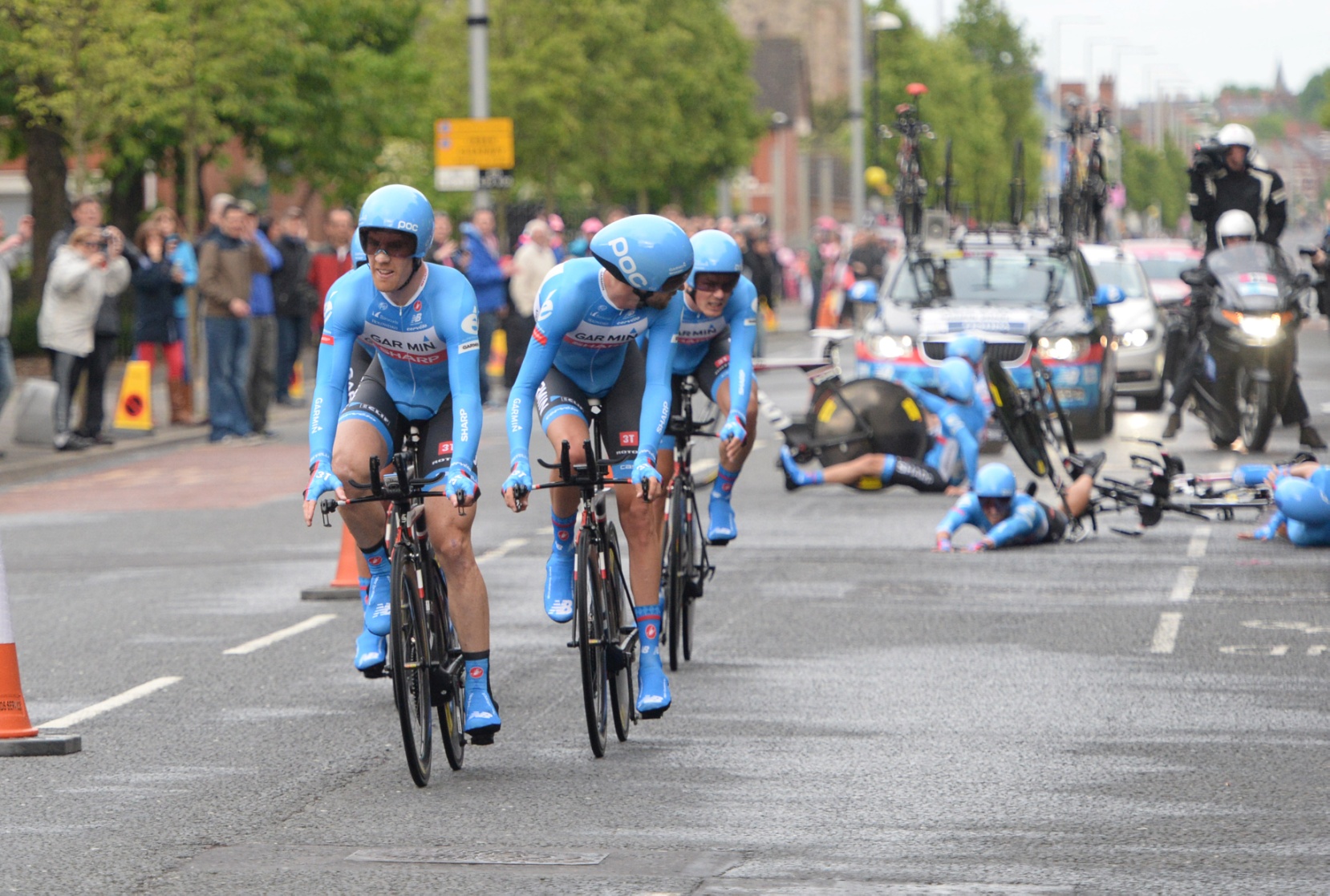 Sensitivity tree
Data source, measurement technique
Source of degradation:
Out of band rejection
On-orbit degradation
Non-linearity
Spectral response
Dark signal correction
Oversampling
Integration step
Absolute calibration
Data source
Sensitivity study parameters
ΔSRF
ΔI
Δ(x,y,z)
SRF
SensorIrradiances
Satellite position
GIRO inputs
GIRO
Sensitivity tree
Data source, measurement technique
Source of degradation:
Out of band rejection
On-orbit degradation
Non-linearity
Spectral response
Dark signal correction
Oversampling
Integration step
Absolute calibration
Data source
Sensitivity study parameters
Achievable only when imagettes are available or at image processing time at home!
ΔSRF
ΔI
Δ(x,y,z)
SRF
SensorIrradiances
Satellite position
GIRO inputs
GIRO
Perturbation tool and sensitivity analysis
Tool developed at EUMETSAT in C   the GIRO PERTurbation tool (GIRO_PERT)

Currently four tests implemented to test the sensitivity of the GSICS Implementation of the ROLO model to:

random perturbation of the satellite position,
rigid shift of the SRF (for the tests, done in both directions [short WL, long WL]),
change in the wavelength sampling of the SRF (by removing SRF information), and 
random perturbation of the SRF shape.


Sensitivity assessment done using the ROLO reference irradiance and the phase angle

Set-up = pre-defined list of images from each data set = input
Each input is perturbed by selecting the type of perturbation
Re-generation of a dummy input to the GIRO and extraction of the relevant output for the analysis.
Runs managed by a shell script
Should run on participants’ systems as it is built as the GIRO. TO BE TESTED.
Typical results post-processing – Satellite position
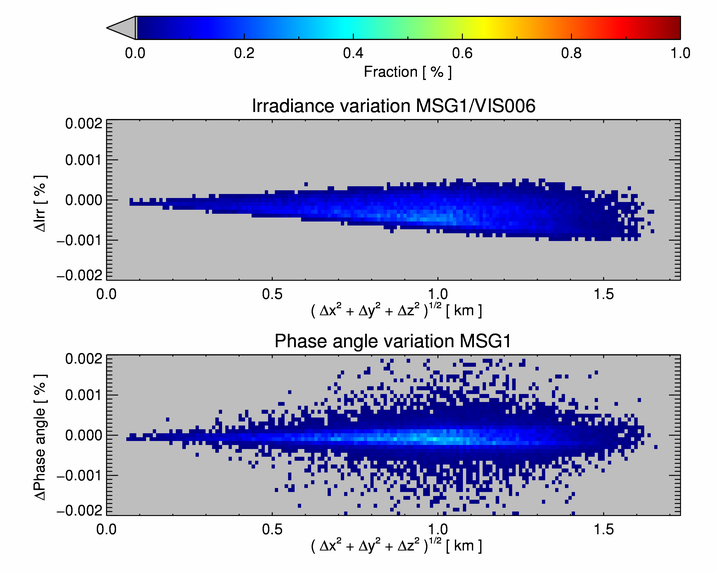 Random perturbation along x, y, and z with uniform distribution between [ -500, 500] m,
100 runs,
ΔIrr is the difference between the unperturbed irradiance and the perturbed ones.
Typical results post-processing – Rigid SRF shift
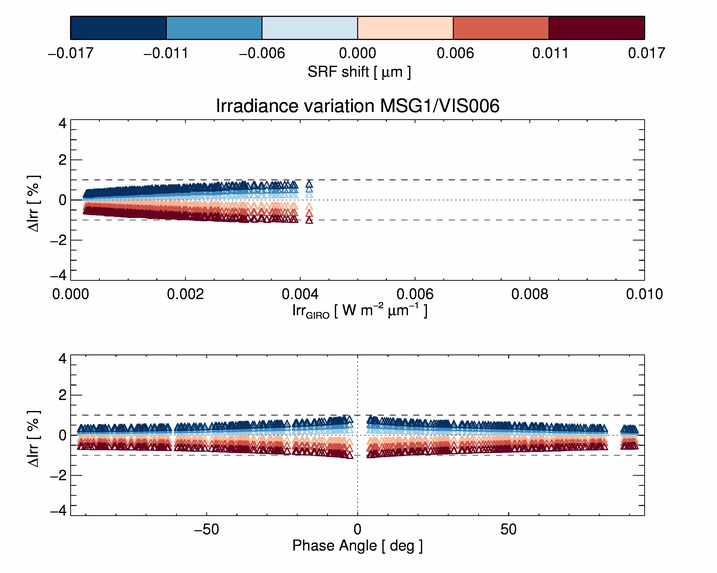 Rigid shift of the SRF: an example from a run (red = original, black = modified)
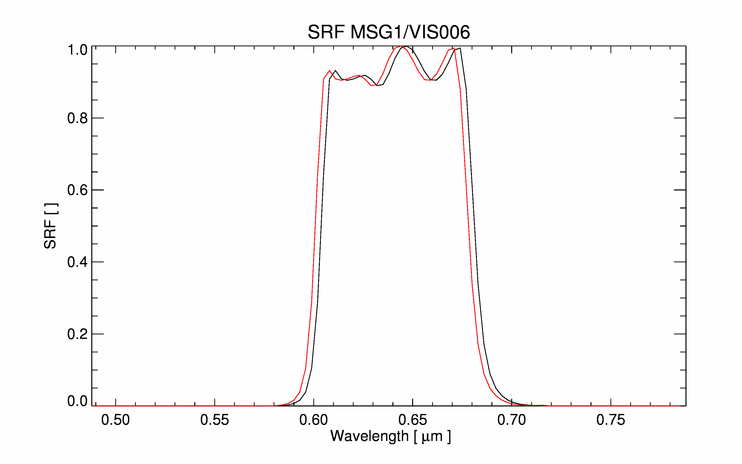 6 shifts of the SRF (i.e., 6 runs)
ΔIrr is the difference between the unperturbed irradiance and the perturbed ones.
Typical results post-processing – change on SRF sampling
Change of sampling of the SRF: an example from a run (red = original, black = modified)
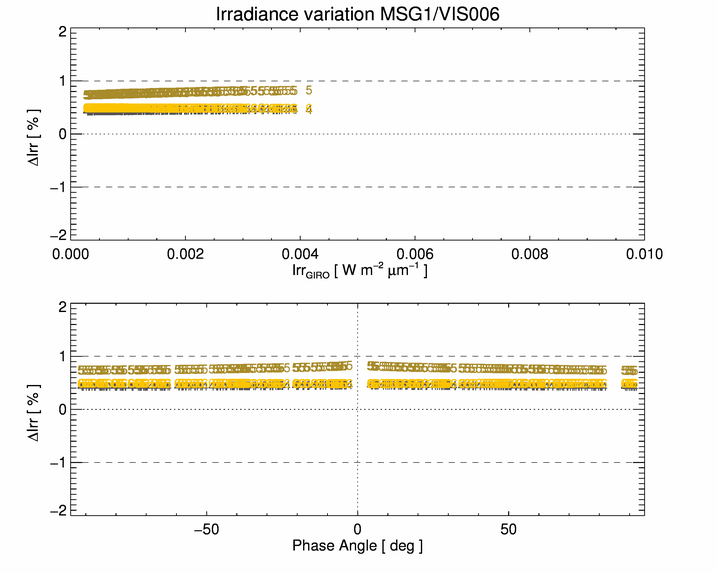 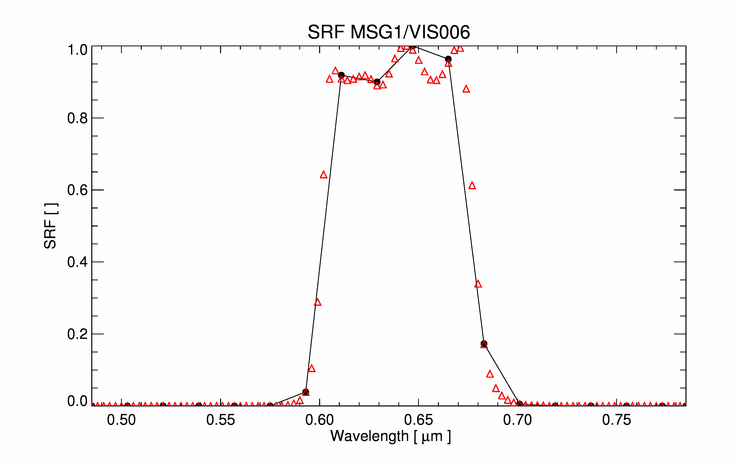 3 runs performed after keeping a SRF point every 4, 5, and 6 wavelengths.
ΔIrr is the difference between the unperturbed irradiance and the perturbed ones.
Typical results post-processing – Noise on the SRF
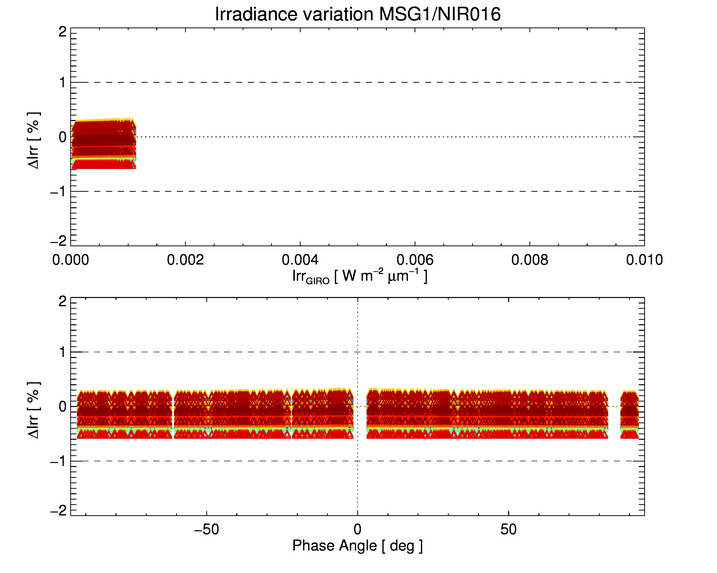 Change of shape of the SRF: an example from a run (red = original, black = modified)
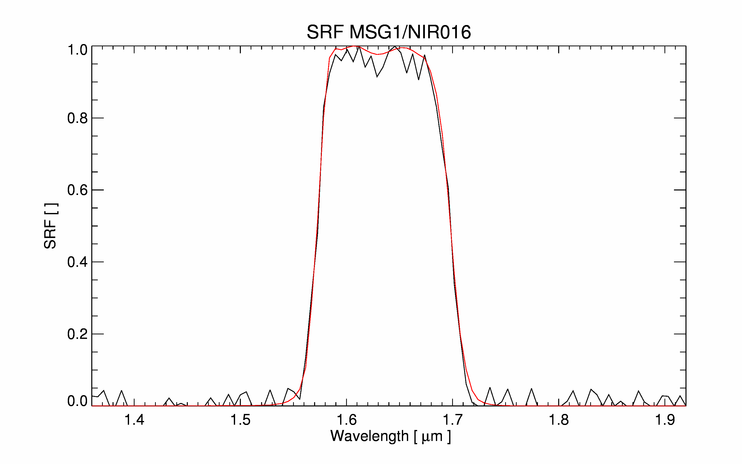 Random noise added to the SRF at each wavelength point with uniform distribution between [-0.05, 0.05],
100 runs,
ΔIrr is the difference between the unperturbed irradiance and the perturbed ones.
Conclusion
We have a tool to start sensitivity analysis activities
Participants to estimate typical uncertainties on the set of parameters required by Lunar Calibration (including image processing)
Be ready for brain storming and discussion on the topic: is what we do valid? Enough? What should be addressed? How? When? Etc.


OVERALL CONCLUSION

Lunar calibration Workshop = place for exchanging, discussing, comparing ways of addressing data preparation and data handling, and having a critical view on how to make the best use of the data.
Plenty of slots for exchanging opinions and ideas
Understanding better goes with sharing openly also problems and issues
We learn better from mistakes
Please, show us images from your instruments especially if they are not nice 
But nice pictures are also granted 
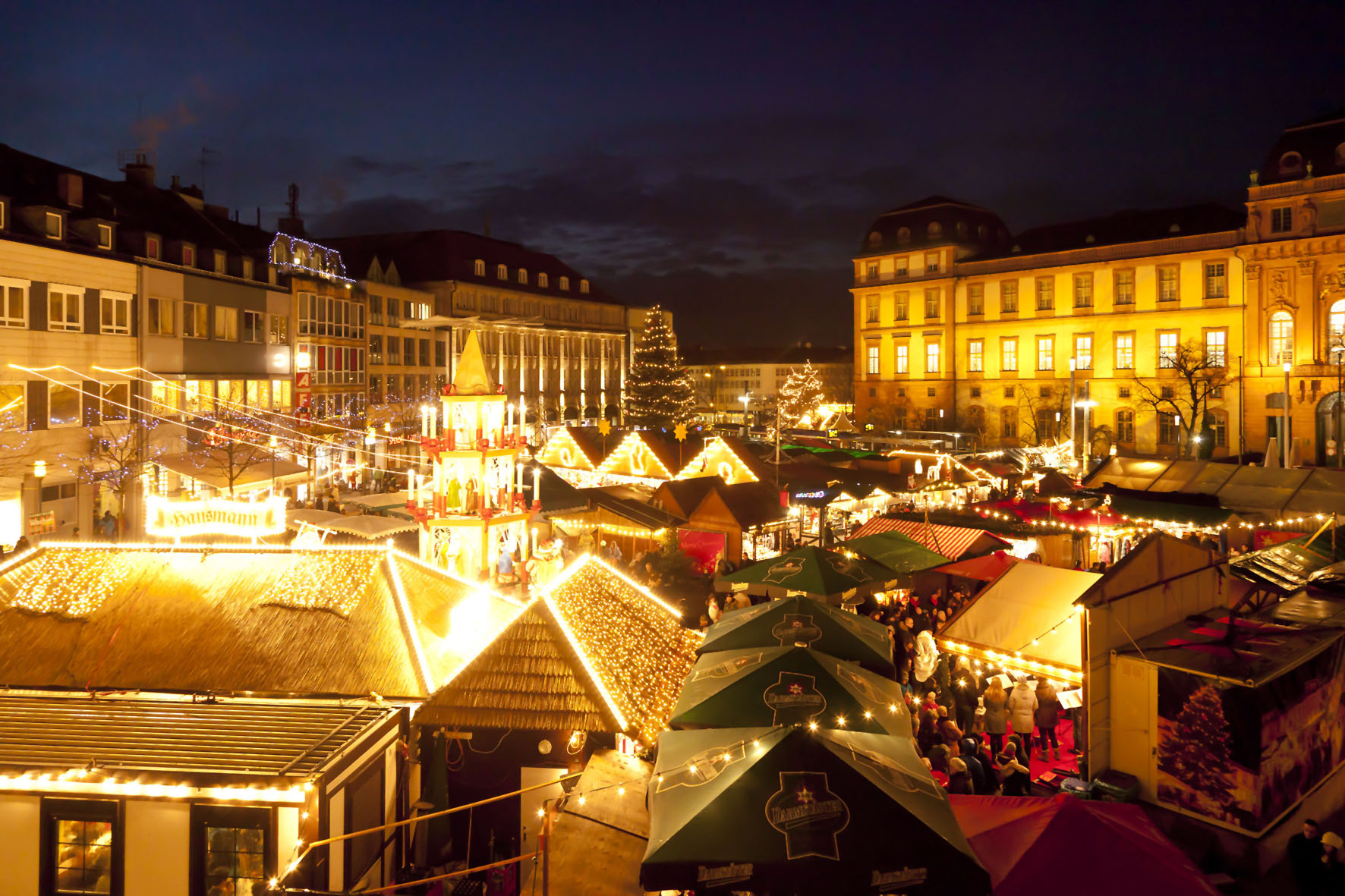 Don’t forget gloves and warm socks